Carl Gustav Jung1875-1961
“As far as we can discern, the sole purpose of human existence is to kindle a light in the darkness of mere being. “
“Great talents are the most lovely and often the most dangerous fruits on the tree of humanity. They hang upon the most slender twigs that are easily snapped off.” 
“A particularly beautiful woman is a source of terror. As a rule, a beautiful woman is a terrible disappointment.”
Early Jung
Jung’s initial attraction to Freud was a combination of  like-mindedness and of Jung’s diverse intellectual background. As time passed, though, the differences between them kept increasing. 
Freud liked being in charge, so to speak, and by 1909, he felt he had lost his authority over Jung. Shortly thereafter they parted ways.
Jung’s most distinctive theoretical notion is the “collective unconsciousness.”
Collective Unconscious
Jung literally proposed that we, all humans, share the same collective unconscious. The collective unconscious will be explained over many slides …
In the fall of 1913, Jung started having nightmares about Europe, including “monstrous floods,” “rivers of blood,” “eternal winters,” and massive deaths across Europe.
In August 1914, World War I started. Jung felt that his dreams “foreshadowed” the war.
Jung’s Self-Analysis
When the war started in 1914, Jung started an intense self-exploration which lasted until 1928, when he started presenting his revelations publicly. 
During the years of self-exploration, Jung kept  thorough records of his dreams, fantasies, visions, and anything else “unconscious.”
Jung’s wealth of knowledge of many cultures and religions was extremely helpful in his theory development.
Hindu Religion
Jung’s belief in the collective unconscious is related to the Hindu belief that our individuality is merely an illusion. We are all pieces of “Atman” (God), but the “maya” (the world, the “illusion”) allows us to ‘forget’ the connection.
Nature of Opposites
Across many cultures and languages, Jung noticed how opposites (right-wrong, young-old, happy-sad) are a major theme of human relations. 
He concluded that mental energy, or “psychic energy” exists within opposites. Psychic energy is an ability to give meaning to things by creating contrasting “opposites.”
Further, the nature of opposites becomes the “libido” – the way that Jung represents our conscious relation to the collective unconscious.
Jung’s Model of the Psyche
The collective unconscious is one of the three major components of Jung’s model of the human psyche.
Ego – the conscious mind. (develops from archetypes in the collective unconscious)
Personal Unconscious – all of our personal memories which are not conscious. Some memories are easier to access than others. 
Collective unconscious – a literal collection of all human memories … which we can access.
The Ego
Ego is responsible for our worldly “illusion” of individuality. We consciously create our ego, our sense of being different from others.
Ego is matched with it’s opposite, the shadow. This will be discussed later (under archetypes), but ego/shadow are the core opposites in our mind.
Jung retained Freud’s notion of Libido to represent psychic energy, but Jung’s libido was not derived from  id instinctual urges or sex-based libido
Ego (cont.)
Psychic energy comes from oppositional forces. If the contrast in our thoughts is strong, the “libido” is strong.
Furthermore, Jung did not link his notion of lidido to physical energy derived from the body.
For Jung psychic energy came from mental processes,
Parallels of Mind and Body
Collective Unconscious
The collective unconscious is comparable to an all-knowing God, and we have access to the knowledge in unconscious ways (symbols).
Basic examples – love at first sight, deja-vu (“I have been here before”), immediate recognition of symbols and of the meanings of myths.
Greater examples – the “universality” of music and other arts, the mystic experience common to all religions, the universal elements of dreams, myths, literature and fantasies.
Ego and the Collective
Jung viewed the Ego as a person’s illusory “sense of individuality.” In actuality, our individuality is an illusion because it comes from an “archetype”, which is not exclusively ours.
Numerous archetypes exist in the collective unconscious, such as “mother,” “child,” “hard worker,” or “idiot.” (think of Tarot cards – an example of symbols of the archetypes)
As we consciously create individuality, we are unconsciously accessing the relevant archetypes in the collective unconscious.
Archetypes
Mostly based on dream analysis, Jung concluded our communication with the collective unconscious occurs by means of symbolic manifestation of “archetypes.” 
Archetypes are not truly “things,” but they are certain prescriptive ways in which we can get to know the collective unconscious.
Archetypes serve as “organizing principles.” We assimilate them instinctively based on an unconscious “spiritual demand” for our unique ego identity, illusionary as it may be.
Mother Archetype
It is based on our ability to recognize and seek a “mothering” relationship. The archetype can be projected onto a person (such as our actual mother) or onto another person (mother figure).
The archetype is symbolized by the “primordial mother” in mythology, by Eve and Mary in Christianity, and as nation, the ocean, of the church, etc., for other individuals and groups.
Seeking the mother archetype is tied generally to the desire to fulfill a need for mothering.
Mother Archetype
As can be assumed from the “mother” archetype, Jung did not envision archetypes as being much different than symbolic types-of-people or human prototypes.  
These archetypes, however, are derived from our a collective unconscious.
In his own research, Jung found parallels in symbolic representation from around the world, suggesting that we have a shared “collective” source of our archetypes.
Archetypes and Symbols
For an archetype to become meaningful, it needs a corresponding symbol in the conscious.
Jungian Symbols
Three reoccurring symbols are stones, animals, and the circle.

Stones - God appeared to Jacob in a dream telling him of the land he would give Jacob and his descendants. A stone was an integral part of Jacob’s dream.

Animals - Animal symbols are found in the earliest of cave drawings. Each animal symbolizes something in terms of its strength--and weakness. The weakness is its shadow.
Animal symbols characterize our nations, our sports teams, our schools and colleges, and many other things even in today's world. 

The profusion of animal symbols in the arts point to the importance of integrating our instinctual parts of ourselves with the conscious part of ourself. 

Circle - It symbolizes the self, completeness, or the whole. The circle has no beginning or end. It is about inclusiveness.
Shadow Archetype
When we create our individuality, we also create the opposite energies – a “shadow.”
It includes sex and life instincts, other “pre-human” survival needs, and all “evil” parts of ourselves,  but it is really amoral – the absence of our self-conscience.
The shadow archetype resides on the divide between personal unconscious and the collective unconscious. In dreams, it appears as “shadowy” figures or beasts who guard some path or area.
Persona Archetype
The persona is made up of archetypes which represent our public images. It is  our “personality” – the masks we wear in public. 
The persona identities are also derived from archetypes in our “collective unconscious”, but become part of our “collective conscious” in everyday life. 
The persona can include a “good impression,” “false impression,” and can even be mistaken  for our true selves (believing that you are a mask that you wear).
Anima and Animus
Anima (female) and Animus (male) is our gender counterpart. In short, our “perfect counterpart” is our respective Anima or Animus.
Both Freud and Jung noted that we all start out with unisex organs, then become male or female. For Jung, the result is that, while we develop our gender-role, the counterpart (the opposite role) becomes our Anima/Animus archetype.
The Anima/Animus, like the persona, can easily become more conscious (ego) than unconscious.
Jung’s Psyche
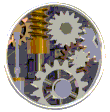 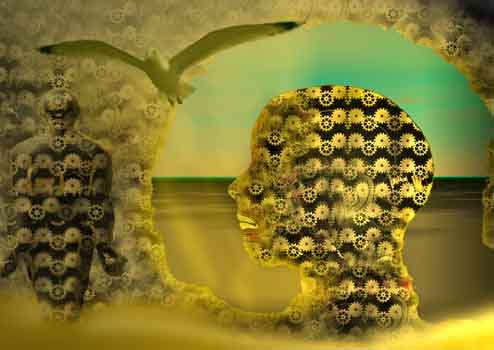